Quantitative Methods for Assessing eBook Frontlist Use at a University Library
Emma Clarke and Meredith Giffin
Concordia Library Research Forum
April 25, 2025
eBook acquisitions @ Concordia Library
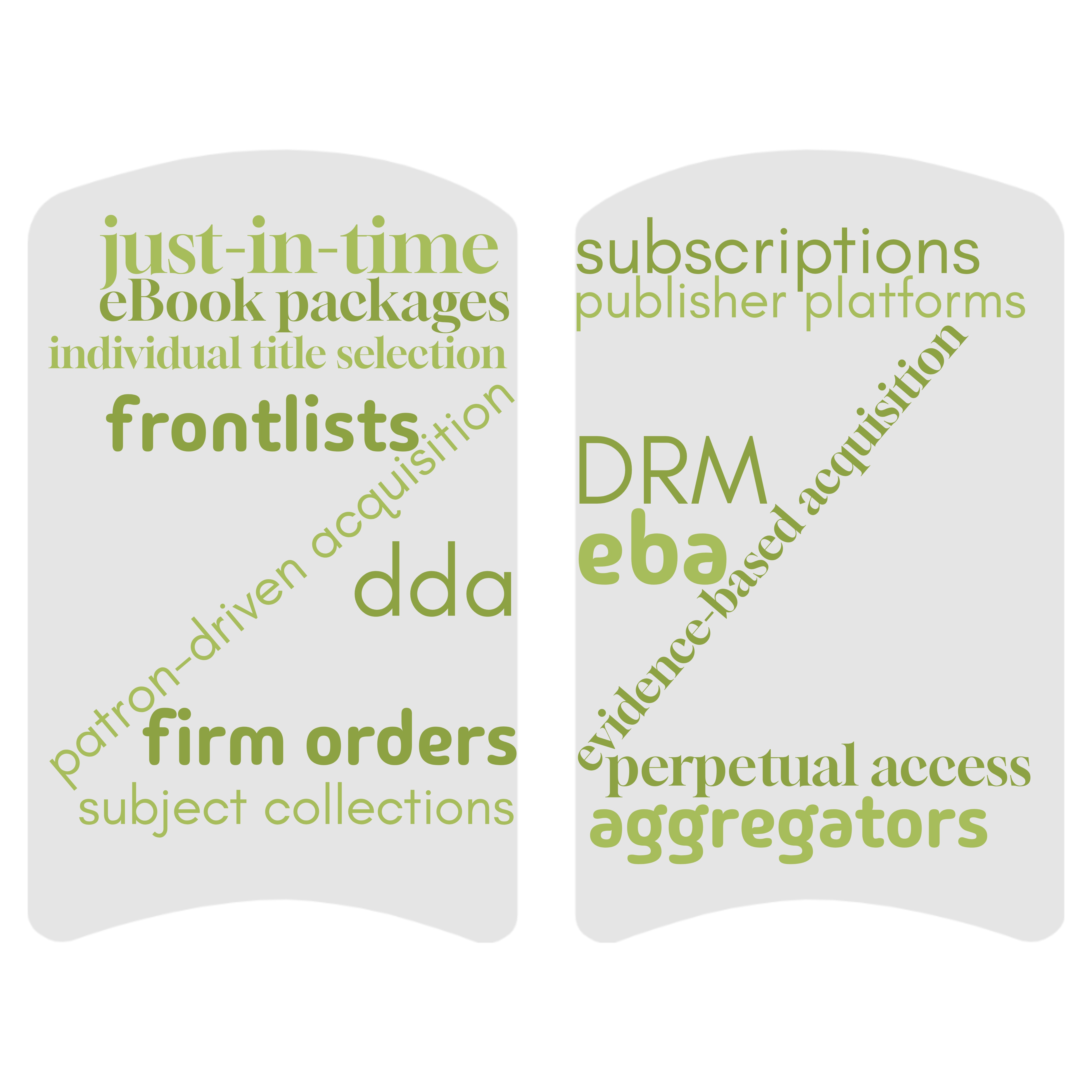 >1 million eBook titles

Significant increase during/since COVID-19 pandemic

Multiple platforms

Multiple acquisition models
eBook frontlistsPurchasing forthcoming titles in a subject area/from a provider for that year
Advantages
Efficiency 
Timely access to new titles
DRM-free
Discounts
Low cost per title
Disadvantages
Committing large spend
"Just in case" acquisition
Can't predict pertinence of new titles
Assessing eBook frontlist purchases
Budget constraints

Multiple subjects on several provider platforms

Discounts don't always mean good value

Similarity to book approval plans and journal "big deals"
Evidence-based assessment
eBook assessment literature review

Comparisons:
Between different vendor packages
Of packages to single-title selection to DDA/PDA and EBA

Multiple methods discussed:
Usage
Usage over time
Cost per use
Percentage of titles used
Title usage details
Longitudinal analysis of thematic eBook collection usage across various publisher platforms
Longitudinal analysis of frontlist A's usage
Frontlist A: Usage by title
Frontlist B: Usage by title
Percentage of frontlist A used
Cumulative use of frontlist A
"If this figure remains low, even several years out, then individual title selection might make more sense for a library.Conversely, a high figure would suggest that the savings in time and money by purchasing the collection in its entirety would outweigh the fact that some titles were never used." 
Lener & Moulton (2017)
Longitudinal analysis of frontlist A's cost-per-title
A closer look at frontlist A's cost
Next steps
Examine thematic collections with:
Consistent frontlist purchases
Increasing costs
Low % of frontlist used

Post-assessment considerations:
Ceasing frontlist purchase
Other acquisition models from that provider, or a provider in the same discipline (e.g., an EBA)
Bibliography
Carrico, S. B., Cataldo, T. T., Botero, C., & Shelton, T. (2015). What Cost and Usage Data Reveals About E-Book Acquisitions: Ramifications for Collection Development. Library Resources & Technical Services, 59(3), 102–111. https://doi.org/10.5860/lrts.59n3.102 
Fry, A. (2019). Ebook Rate of Use in OhioLINK: A Ten-Year Study of Local and Consortial Use of Publisher Packages in Ohio. College & Research Libraries, 80(6). https://crl.acrl.org/index.php/crl/article/view/23530/30839
Goertzen, M. J. (2017). Applying Quantitative Methods to E-book Collections. Library Technical Reports, 53(4), 1–31. https://doi.org/https://doi.org/10.5860/ltr.53n4
Lannon, A., & McKinnon, D. (2013). Business E-books: What Can Be Learned From Vendor Supplied Statistics? Journal of Business & Finance Librarianship, 18(2), 89–99. https://doi.org/10.1080/08963568.2013.767121
Lener, E., & Moulton, M. (2017). Taking the Long View: A Case Study of E-Book Usage at a Comprehensive Research University. Charleston Conference Proceedings, 2017. Charleston Library Conference. https://doi.org/https://doi.org/10.5703/1288284316656
Sprague, N., & Hunter, B. (2008). Assessing e-books: Taking a closer look at e-book statistics. Library Collections, Acquisitions, & Technical Services, 32(3–4), 150–157. https://doi.org/https://doi.org/10.1080/14649055.2008.10766213